EEP
Lec 4
Dr. Michael Nasief
Series AC Resonance Circuits
Introduction
When the voltage V applied to an electrical network containing resistance, inductance and capacitance is in phase with the resulting current I, the circuit is said to be resonant. The phenomenon of resonance is of great value in all branches of radio, television and communications Engineering,
Series resonance
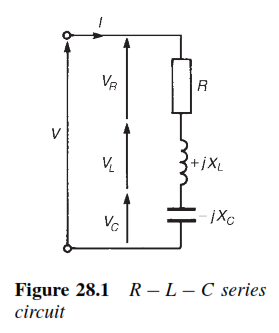 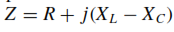 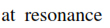 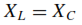 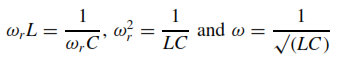 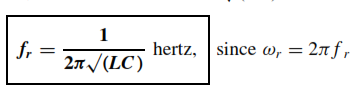 Series resonance
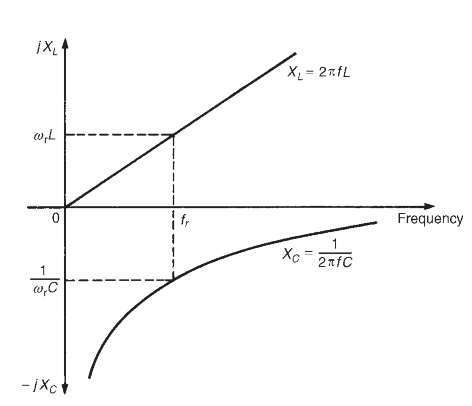 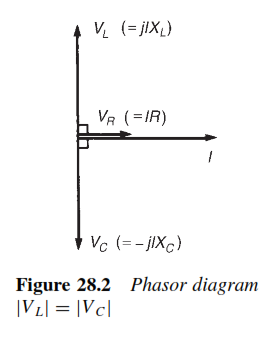 Series resonance
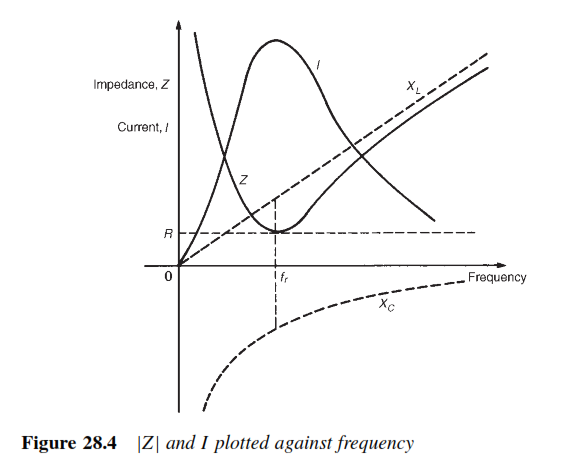 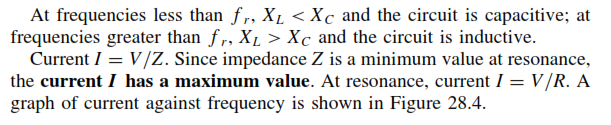 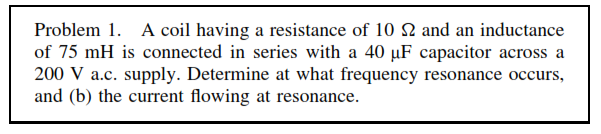 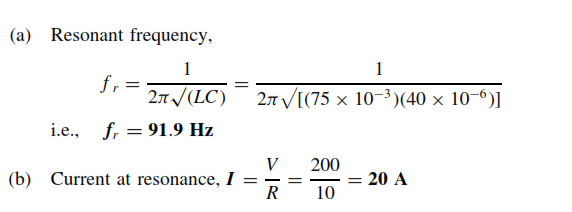 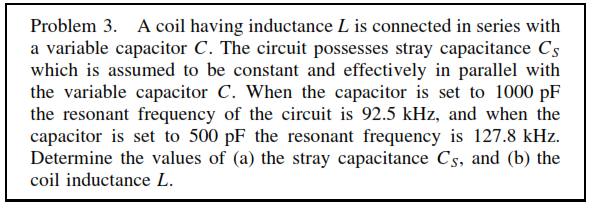 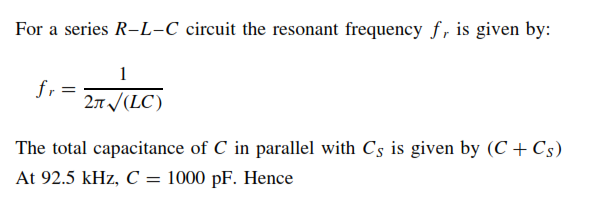 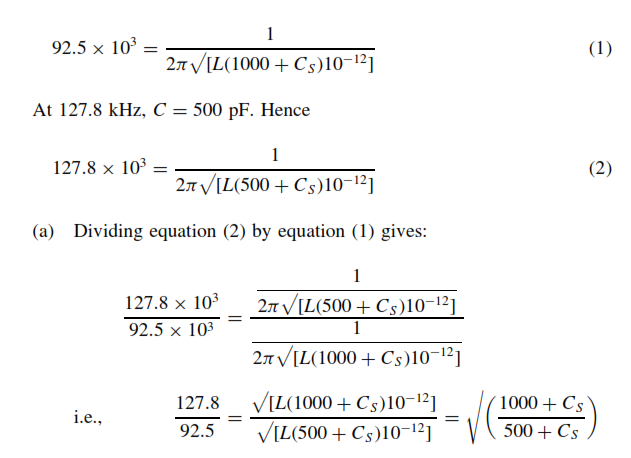 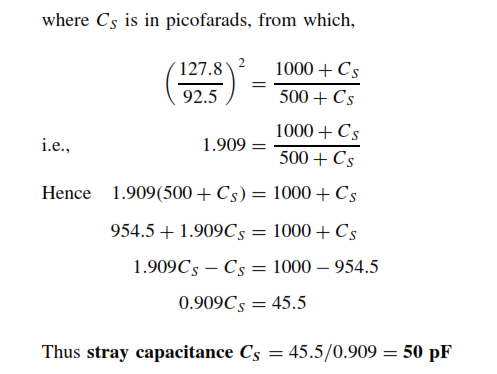 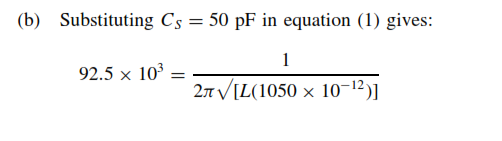 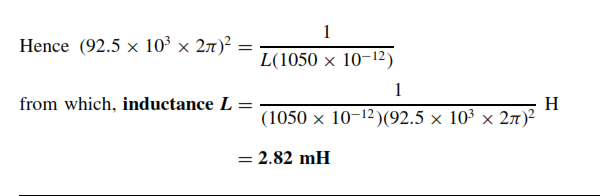 Quality factor  - Q Factor
Q-factor is an abbreviation for quality factor and refers to the ‘goodness’ of a reactive component.
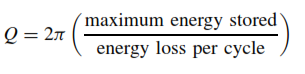 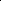 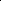 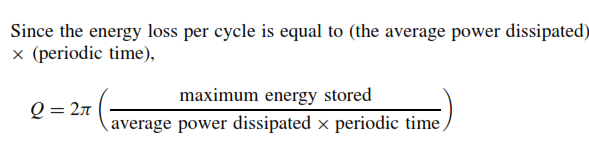 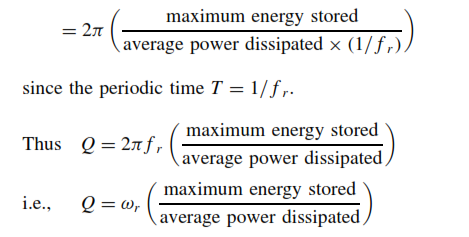 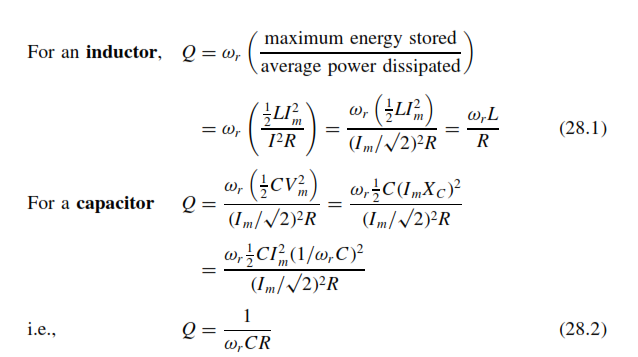 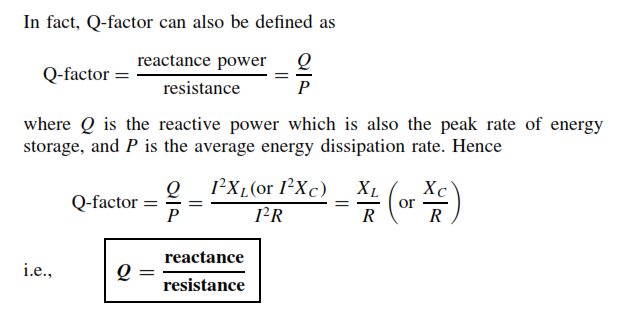 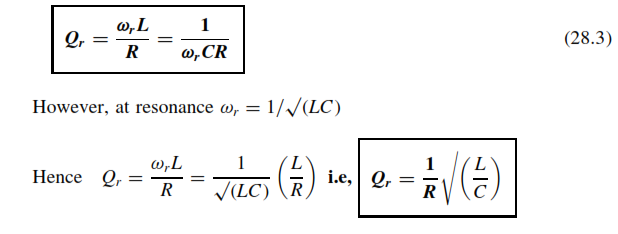 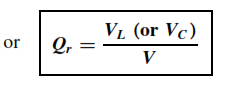 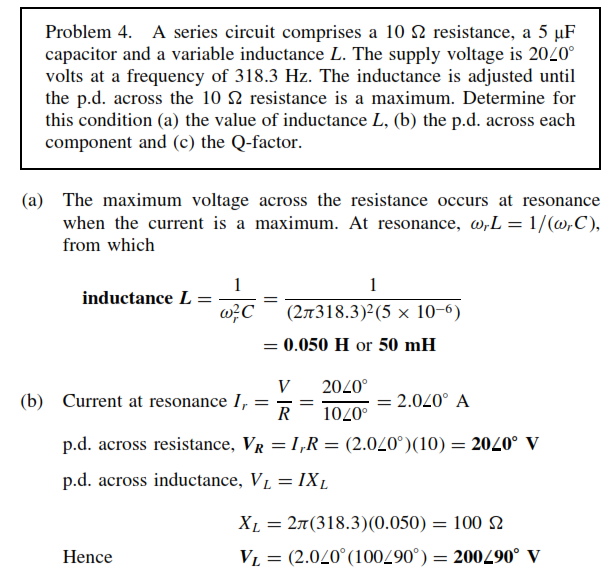 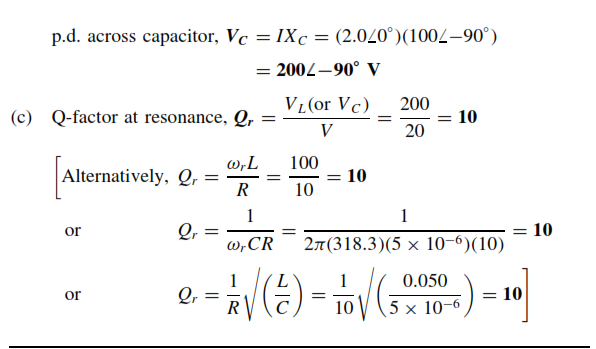 Bandwidth
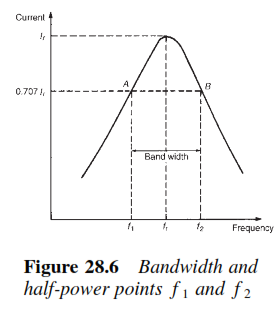 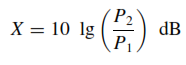 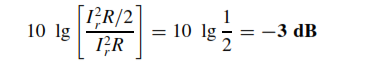 Bandwidth
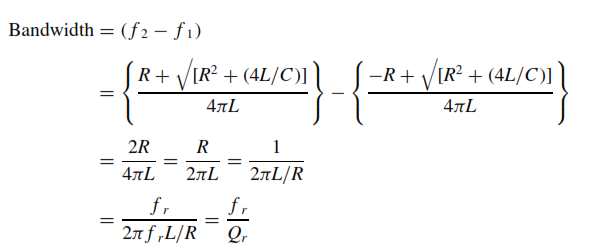 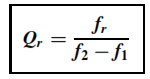 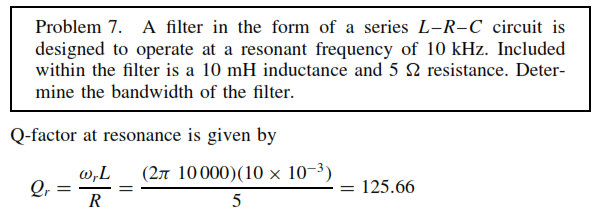 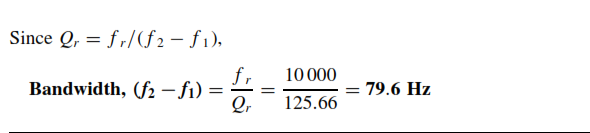 Parallel resonance
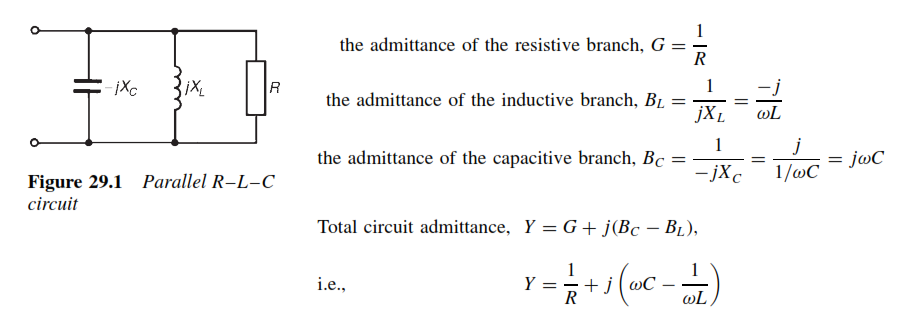 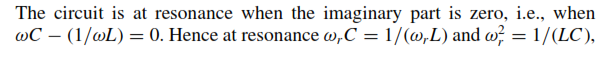 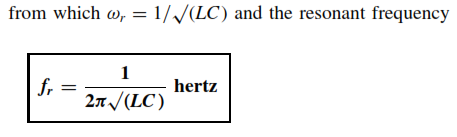 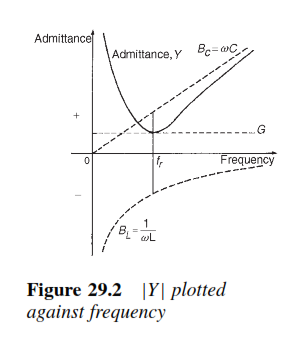 Parallel resonance
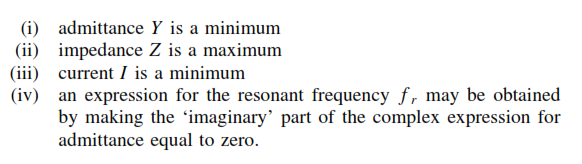 The LR–C parallel network
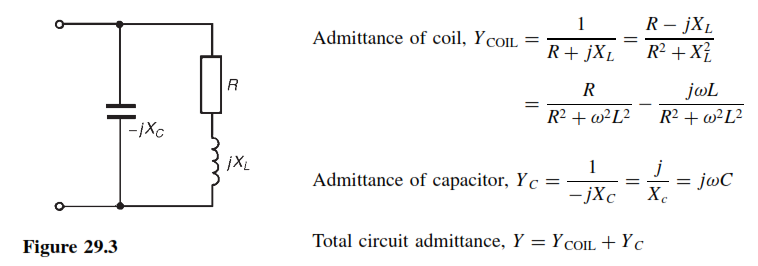 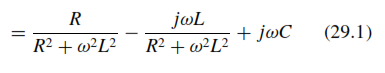 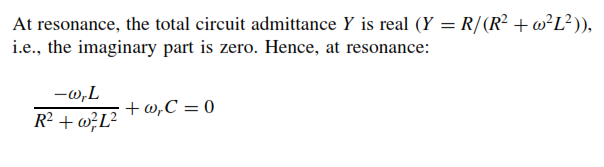 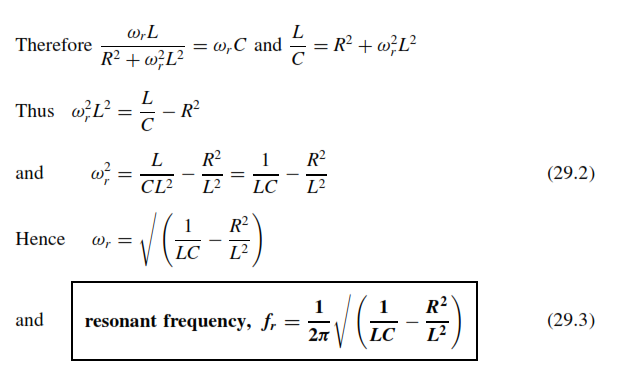 Dynamic  Resistance
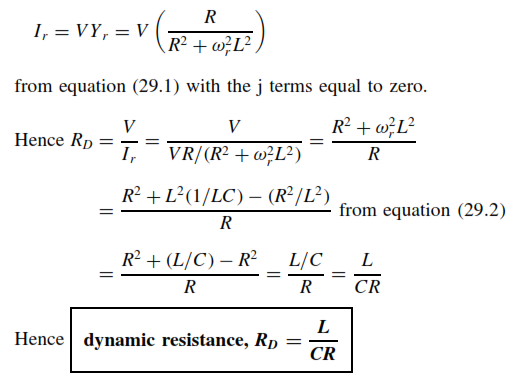 The LR–CR parallel network
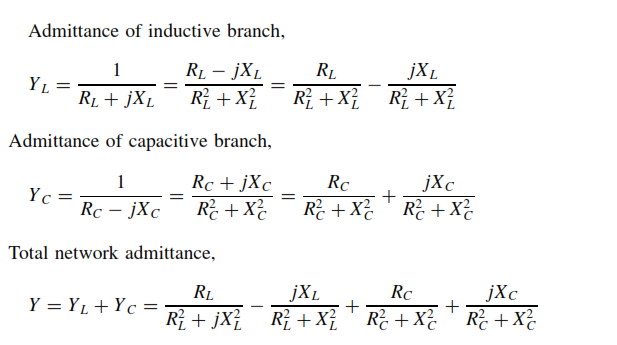 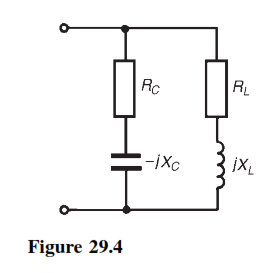 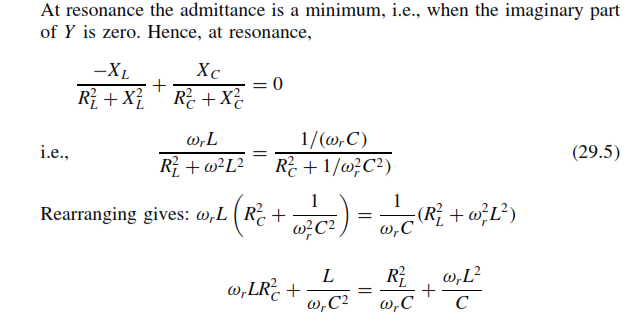 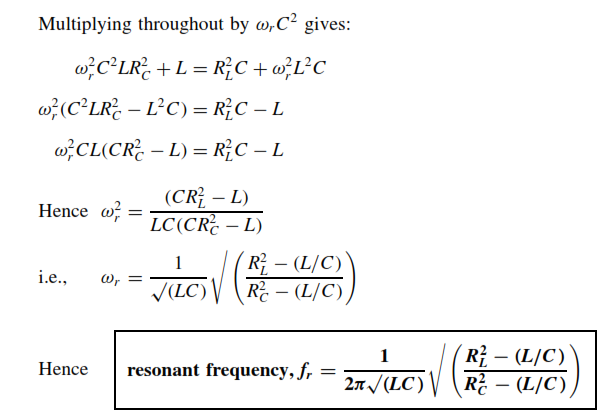 Q-factor in a parallel network
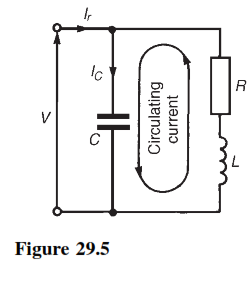 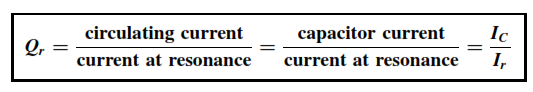 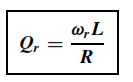 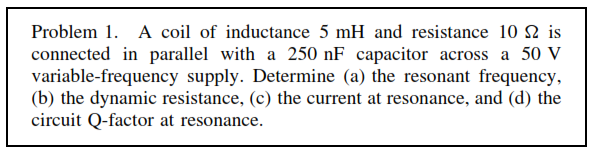 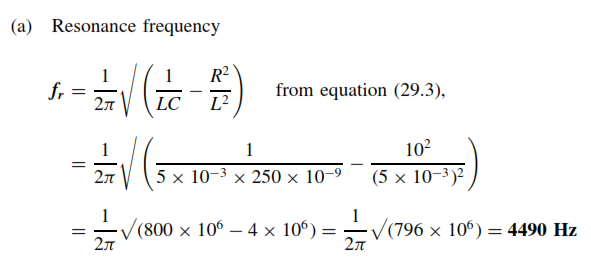 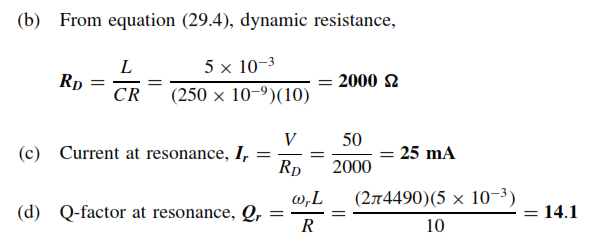 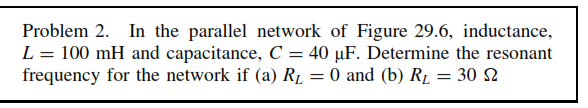 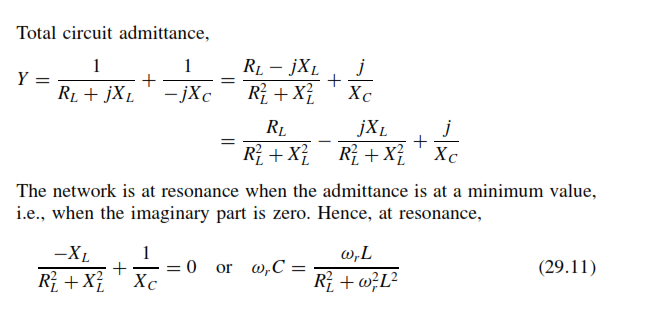 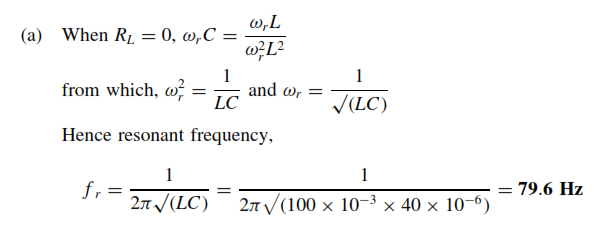 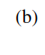 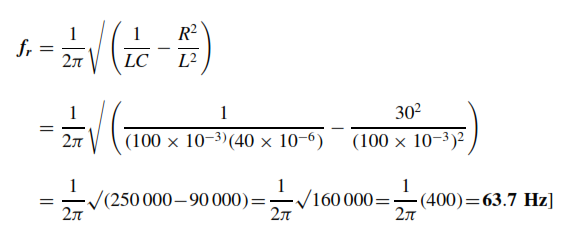 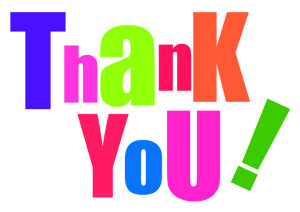